Правила составления
Плана эвакуации
здания
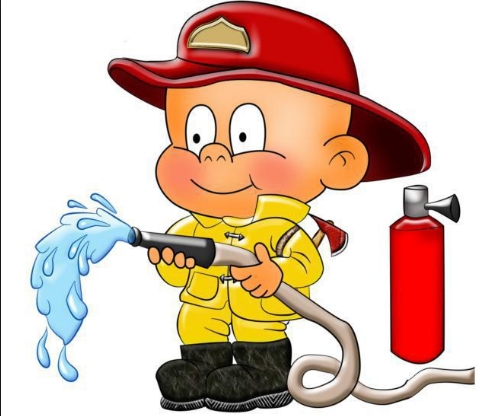 Презентацию подготовил
Гидровец Алексей 
3 курс 21 группа
Правила составления
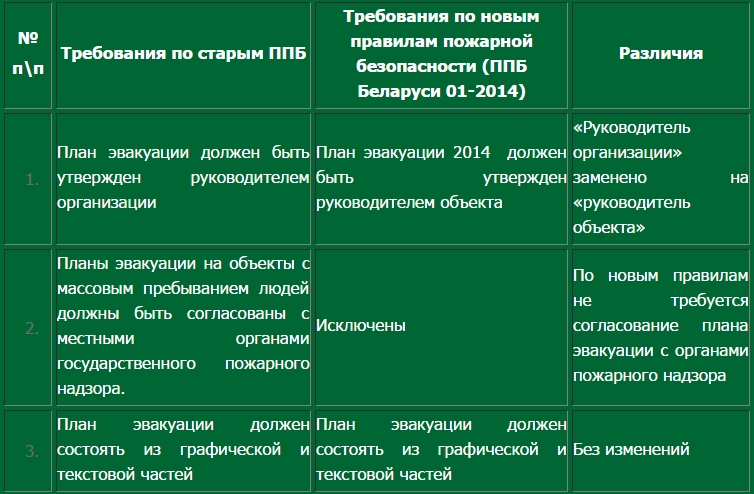 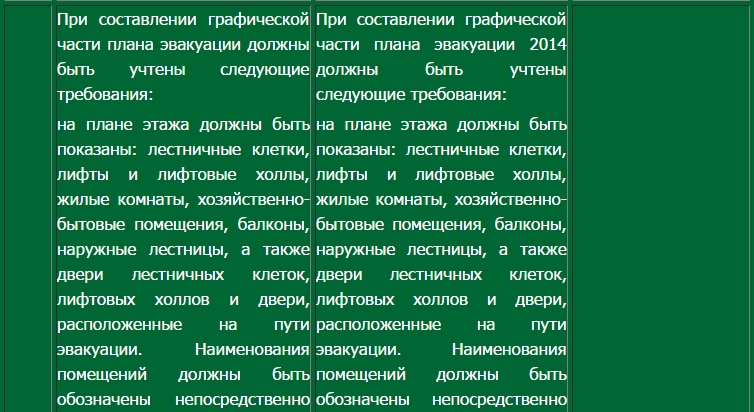 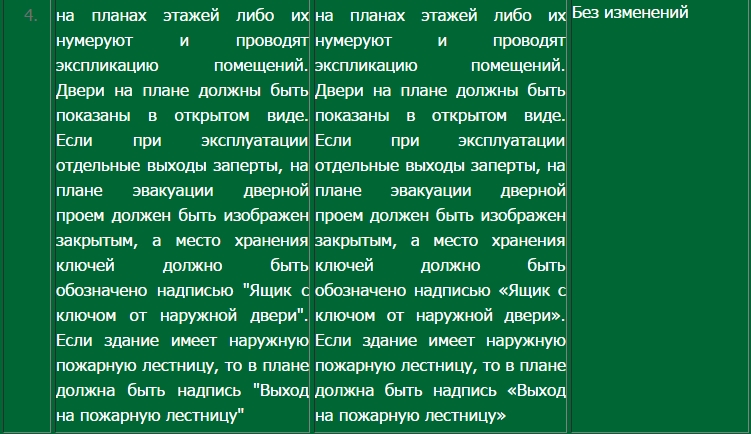 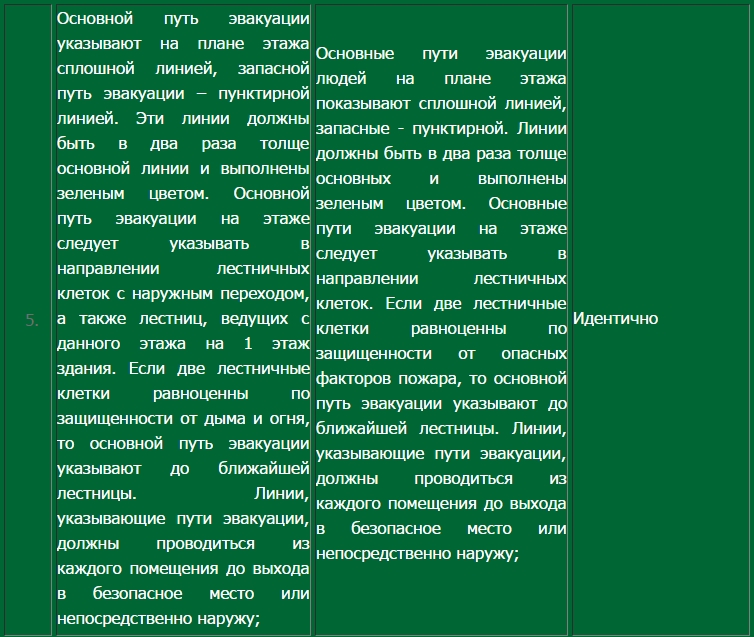 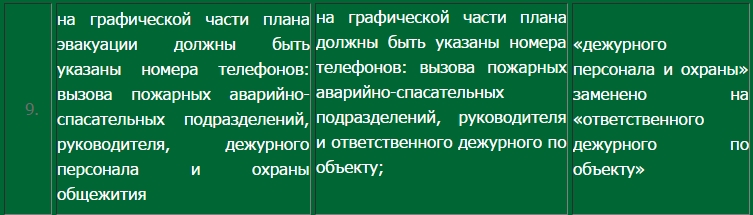 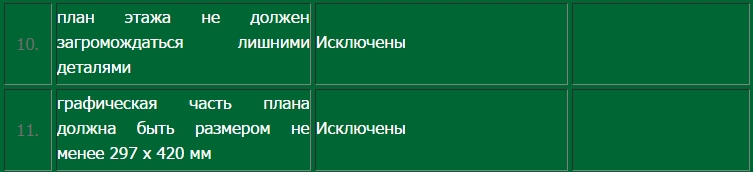 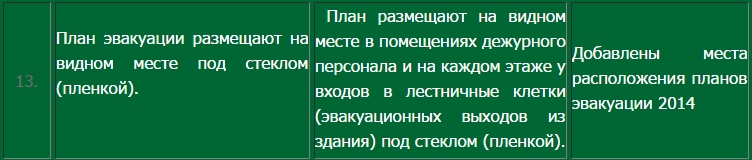 Как во всём разобраться?
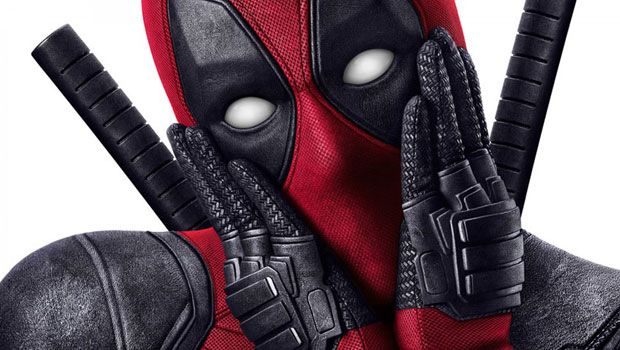 4 простых шага
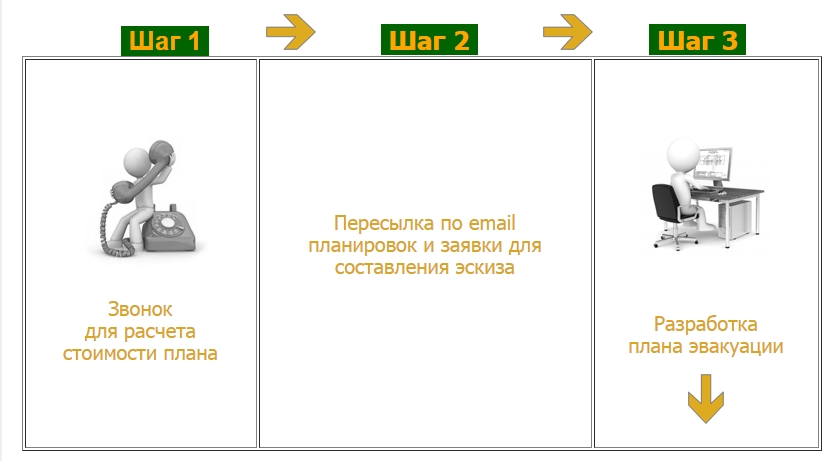 На пути к успеху
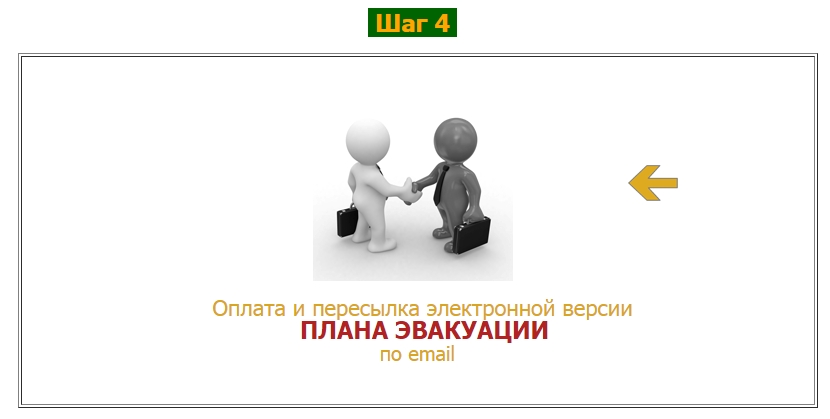 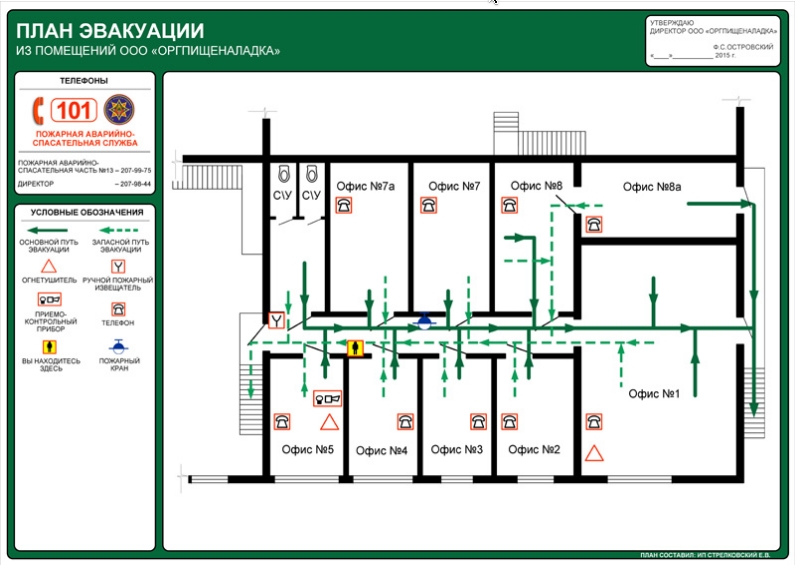 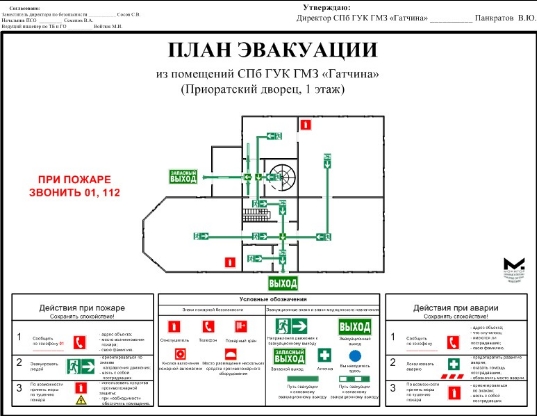 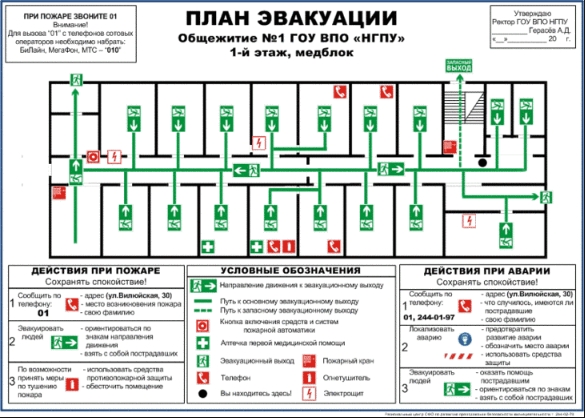 Всё просто.
Спасибо за внимание
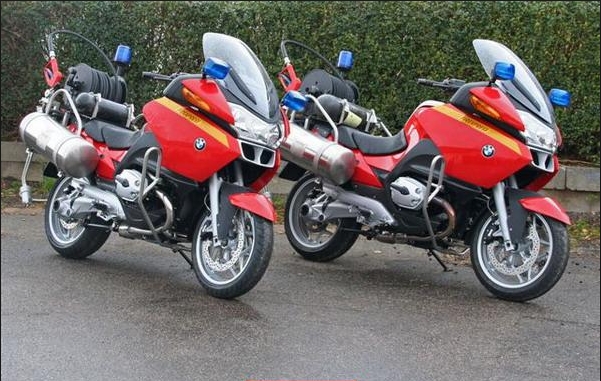